Муниципальный район Мелеузовский район  Республики Башкортостан
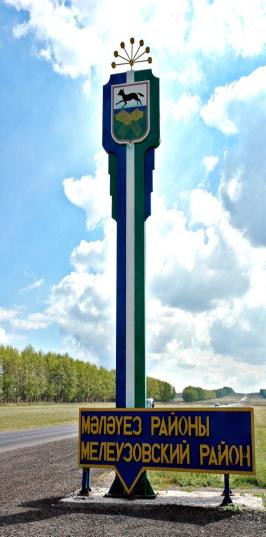 БЮДЖЕТ  ДЛЯ ГРАЖДАН
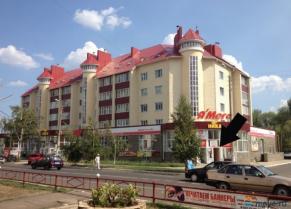 Отчет об исполнении бюджета муниципального района Мелеузовский район  Республики Башкортостан за 2020 год
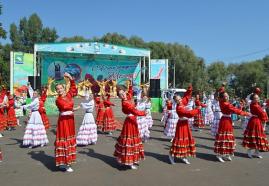 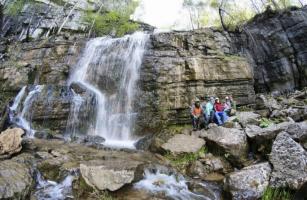 СОДЕРЖАНИЕ «БЮДЖЕТА ДЛЯ ГРАЖДАН»
1 Что такое «Бюджет для граждан»? стр. 3.
Этапы бюджетного процесса стр. 4.
Административное устройство муниципального района Мелеузовский район Республики Башкортостан стр.5.
Достижения в сфере управления муниципальными финансами стр.6.
Основные направления бюджетной политики стр.7-8.
Основные показатели социально-экономического развития муниципального района Мелеузовского района стр. 9.
Основные параметры консолидированного бюджета муниципального района стр. 10.
Основные характеристики муниципального бюджета стр.11.
 Изменения поступлений налоговых и неналоговых доходов стр. 12.
Структура доходов бюджета муниципального района Мелеузовский район Республики Башкортостан стр.13.
Основные налогоплательщики муниципального района Мелеузовский район Республики Башкортостан стр.14.
Безвозмездные поступления стр.15.
Налоговые льготы стр. 16.
Структура расходов бюджета муниципального района Мелеузовский район Республики Башкортостан стр.17.
Расходы бюджета муниципального района Мелеузовский район Республики Башкортостан в разрезе
экономической классификации стр. 18-29.
 Расходы бюджета в разрезе муниципальных программ муниципального района Мелеузовский район Республики Башкортостан  стр. 30.
Достигнутые показатели по муниципальным программам муниципального района Мелеузовский район Республики Башкортостан  стр. 31-48.
Объем муниципального долга по муниципальному району Мелеузовский район Республики Башкортостан
стр. 49.
Региональные проекты в муниципальном районе  Мелеузовский район Республики Башкортостан стр.50-52.
Контактная информация стр. 53
2
ГРАЖДАНИН - УЧАСТНИК БЮДЖЕТНОГО ПРОЦЕССА
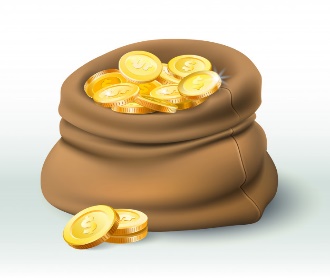 «Бюджет для граждан» познакомит Вас с положениями основного финансового  документа муниципального района Мелеузовский район Республики Башкортостан. Представленная информация предназначена для широкого круга пользователей и  будет интересна и полезна как студентам, педагогам, врачам, молодым семьям, так  и гражданским служащим, пенсионерам и другим категориям населения, так как  районный бюджет затрагивает интересы каждого жителя Мелеузовского района.  Мы постарались в доступной и понятной форме для граждан, показать основные  показатели районного бюджета.
Помогает формировать доходную часть бюджета (налог на доходы физических  лиц, транспортный налог , налог на имущество и др.)
Получает социальные  гарантии – расходная часть  бюджета (образование,  культура, физическая  культура и спорт, социальные выплаты и др.)
бюджет
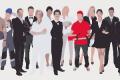 Как получатель социальных 
гарантий
Как налогоплательщик
Граждане – как налогоплательщики, и как потребители общественных благ –  должны быть уверены в том, что передаваемые ими в распоряжение государства  средства используются прозрачно и эффективно, приносят конкретные результаты  как для общества в целом, так и для каждой семьи, для каждого человека.
МЕХАНИЗМ УЧАСТИЯ ГРАЖДАНИНА В БЮДЖЕТНОМ ПРОЦЕССЕ
Проявить  активность
Ознакомиться с Федеральным Законом № 131-ФХ от 06.10.2003  (в ред. от 18.04.2018) «Об общих принципах организации  местного самоуправления 
в Российской Федерации» и с  Бюджетным Кодексом Российской Федерации
Ознакомиться  с проектом  бюджета
Администрация муниципального района готовит проект бюджета,  который подлежит официальному опубликованию на сайте  
администрации и обсуждению на публичных слушаниях
Изложить
свои
предложения
Подготовить свои обоснованные предложения (изменения) в проект. Выступить в качестве активного  участника, защищающего свои интересы). Каждый житель 
вправе высказать свое мнение, представить  материалы, письменные предложения и замечания для включения их в протокол публичных слушаний.
Публичные слушания проводятся в целях:
обеспечения участия жителей муниципального района Мелеузовский район в обсуждении  проекта бюджета района;
выявления мнения населения и подготовки рекомендаций по итогам обсуждения населением  проекта бюджета района;
изучения и обобщения предложений и рекомендаций жителей Мелеузовского района по проекту  бюджета района.
Принять участие  в публичных  слушаниях
Проконтролиро-  вать решение
Совета
Заключение о результатах публичных слушаний с мотивированным обоснованием принятых  решений публикуется (обнародуется) в средствах массовой информации и размещается на  официальном сайте муниципального района Мелеузовский район Республики Башкортостан в информационно-телекоммуникационной сети «Интернет»
3
Этапы бюджетного процесса
I   Составление проекта бюджета
III   Исполнение бюджета
Участники
Участники
Начальный этап бюджетного  процесса. В этот период составляется прогноз  социально-экономического  развития муниципального района Мелеузовский район Республики Башкортостан, определяются  основные  характеристики  бюджета, налоговая и  бюджетная политика на  очередной финансовый год и  плановый период, источники  покрытия дефицита бюджета,  долговая политика муниципального района, а также осуществляется распределение предельных  объемов бюджетных  ассигнований на предстоящий  плановый период.
Исполнение бюджета организуется на основе бюджетной росписи и  кассового плана. Бюджет  исполняется по доходам.  расходам и источникам финансирования  дефицита бюджета на основе принципов единства кассы и подведомственности  расходов.
Органы местного самоуправления, 
финансовые органы
Органы местного самоуправления, 
финансовые органы
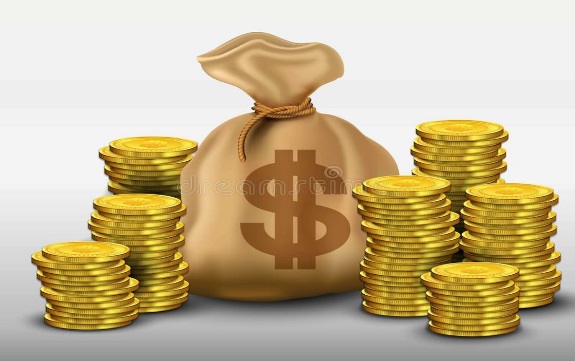 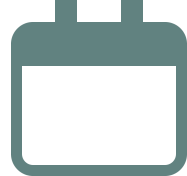 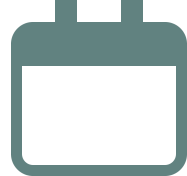 МАЙ -ОКТЯБРЬ
ЯНВАРЬ-ДЕКАБРЬ
V Финансовый контроль
II  Рассмотрение и утверждение бюджета
VI  Отчетность
Подготовленный проект  бюджета выносится на  рассмотрение в Совет муниципального района Мелеузовский район Республики Башкортостан до 15 ноября.
Проект обсуждается населением на  публичных слушаниях. После  принятия  бюджета Советом муниципального района Мелеузовский район Республики Башкортостан, бюджет утверждается и происходит опубликование бюджета.
По итогам отчетного  финансового года  составляется бюджетная  отчетность об исполнении  бюджета, направляемая для  проверки в Ревизионную комиссию, а затем на  рассмотрение и утверждение  в Совет муниципального района Мелеузовский район Республики Башкортостан.
Отчет об исполнении
бюджета обсуждается  с населением муниципального района Мелеузовский район Республики Башкортостан на публичных слушаниях.
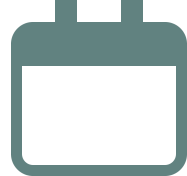 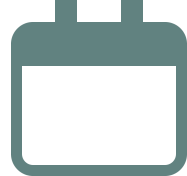 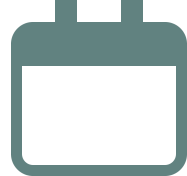 ОСУЩЕСТВЛЯЕТСЯ ПОСТОЯННО
МАРТ -МАЙ
НОЯБРЬ-ДЕКАБРЬ
Участники
Участники
Законодательные     ( представительные) органы местного самоуправления
Законодательные     ( представительные) органы местного самоуправления
4
Административное устройство муниципального района Мелеузовский район Республики Башкортостан
На территории района расположены 17 муниципальных образований, имеющих статус поселений: одно городское поселение — г. Мелеуз и 16 сельских поселений с 96 населенными пунктами
Мелеузовский  район  находится  на юге  Республики Башкортостан.  Площадь  района  составляет  3254  км².      
           Мелеузовский  район  Республики  Башкортостан был образован 20 августа  1930  года. 
           Деление муниципального района Мелеузовский район Республики Башкортостан на территории производится в соответствии с общероссийским классификатором территорий муниципальных образований – ОКТМО (Общероссийский классификатор территорий муниципальных образований) – ОКТМО (для муниципального района Мелеузовский район Республики Башкортостан «ОК 033-2013. Общероссийский классификатор территорий муниципальных образований» (Том 5. Приволжский федеральный округ) (утв. Приказом Рос стандарта от 14.06.2013 «159-ст)(с учетом Изменений 1/2013-208/2016).
            Район   —    промышленно - сельскохозяйственный. Предприятия    обрабатывающей    промышленности  сосредоточены   в   городе  Мелеуз.                
              Сельскохозяйственные  угодья  занимают 184,2 тыс. га, из  них  пашня —  108,2 тыс. га,  сенокосы и пастбища  —  67,3 тыс. га.        Растениеводство  представлено зерновым  хозяйством,   возделыванием   свёклы  сахарной, подсолнечника,   картофеля;   животноводство  —  молочно-мясным  скотоводством,   свиноводством,  овцеводством. 
             В  районе  41  общеобразовательная  школа,  в  том числе   17  средних;   31  массовая   библиотека,  47  клубных учреждений,  одна  участковая   больница. 
             Издаются  газеты на  русском языке - «Путь Октября», «Метро-Мелеуз», «Пульс-М» и   башкирском языке  —   «Кунгак».   Имеется   телерадиокомпания   «Сатурн».
5
Достижения в сфере управления муниципальными финансами
Конкурс по представлению бюджета для граждан:
6
Основные направления бюджетной политики муниципального района Мелеузовский район Республики Башкортостан
Основные направления бюджетной и налоговой политики - это ежегодно  разрабатываемый документ, который определяет условия и подходы для составления  проекта бюджета на очередной год и плановый период.
      Основные направления бюджетной политики) разработаны в соответствии с Основными направлениями бюджетной политики Республики Башкортостан на  2021 год и на плановый период  2022 и  2023 годов,  Стратегией социально-экономического развития муниципального района Мелеузовский район Республики Башкортостан до 2030 года, муниципальной программой «Управление муниципальными финансами и муниципальным долгом муниципального района Мелеузовский район Республики Башкортостан», утвержденной постановлением главы Администрации муниципального района Мелеузовский район Республики Башкортостан от 17 декабря 2015 года № 2336 (с последующими изменениями).
   При подготовке Основных направлений бюджетной политики учтены положения Указов Президента Российской Федерации от 7 мая 2018 года № 204 «О национальных целях и стратегических задачах развития Российской Федерации на период до 2024 года» (далее – Указ № 204) и от 21 июля 2020 года № 474 «О национальных целях развития Российской Федерации на период до 2030 года» (далее – Указ № 474), Послания Президента Российской Федерации Федеральному Собранию от 15 января 2020 года, Указа Главы Республики Башкортостан от 23 сентября 2019 года № УГ-310 «О стратегических направлениях социально-экономического развития Республики Башкортостан до 2024 года» (далее – Указ № УГ-310), новации бюджетного и налогового законодательства Российской Федерации  и Республики Башкортостан, нормативных правовых актов муниципального района Мелеузовский район Республики Башкортостан, итоги реализации бюджетной политики за предыдущие периоды.
БЮДЖЕТНАЯ ПОЛИТИКА
Обеспечение сбалансированности бюджета района.
Реализация долгосрочных, стратегических планов, национальных  и региональных проектов, направленных на повышение уровня жизни граждан, создание комфортных условий для их проживания.
Обеспечение достойного эффективного труда людей.
Обеспечение развития доходного потенциала за счет роста инвестиционной привлекательности и предпринимательской активности  в районе, повышения эффективности использования земли и имущества.
Повышение результативности использования бюджетных средств,  в том числе путем актуализации норм и правил определения расходных обязательств, роста операционной эффективности бюджетных расходов
НАЛОГОВАЯ ПОЛИТИКА
Установление прогрессивной шкалы налога на доходы физических лиц (повышение ставки налога с 13 процентов до 15 процентов для тех налогоплательщиков, чей доход превышает 5,0 млн. рублей в год) и зачисление дополнительных поступлений в федеральный бюджет для дальнейшего их направления на лечение детей с орфанными заболеваниями, закупку дорогостоящих лекарств и средств реабилитации, а также проведение высокотехнологичных операций.
Введение налогообложения доходов физических лиц с процентов по вкладам в банках, при котором налоговая база будет определяться как превышение суммы доходов в виде процентов, полученных гражданином в течение года по всем вкладам и остаткам на счетах в банках, над суммой процентов, рассчитанной как произведение 1 млн. рублей на ключевую ставку Банка России, действующую на первое число налогового периода.
7
Основные направления бюджетной политики муниципального района Мелеузовский район Республики Башкортостан
Продолжение поэтапной передачи в региональные бюджеты акцизов на нефтепродукты, с доведением к 2024 году норматива до 100 процентов (в настоящее время акцизы зачисляются в бюджеты субъектов РФ: по нормативу 66,6 процента, в 2021 г. - по нормативу 74,9 процента).
Отмена единого налога на вмененный доход и переход налогоплательщиков, ранее уплачивающих указанный налог, на другие налоговые системы (патентную, упрощенную или общую).
Внесение изменений в законодательство Республики Башкортостан  по патентной системе налогообложения в связи с отменой с 2021 года единого налога на вмененный доход, продление «налоговых каникул» до 2024 года и установления нулевой ставки налогообложения для налогоплательщиков – индивидуальных предпринимателей применяющих патентную и упрощенную систему налогообложения, зарегистрированных впервые после вступления в силу указанного закона, осуществляющих предпринимательскую деятельность в производственной, социальной или научной сферах, а также в сфере бытовых услуг населению и услуг по предоставлению мест для временного проживания.
Применение повышенных (8 и 20 процентов) ставок по налогу, взимаемому в связи с применением упрощенной системы налогообложения, вместо общеустановленных (6 и 15 процентов), в случае допущения налогоплательщиками превышения критериев нахождения на данном режиме налогообложения (по объему доходов – не более чем на 50 млн. рублей  и (или) средней численности – на 30 человек), и сохранение за ними права применения упрощенной системы налогообложения.
Переход налогоплательщиков, применяющих упрощенную систему налогообложения, на онлайн-систему, при которой налоговый орган будет исчислять налог самостоятельно на основе данных, полученных от онлайн-касс.
Освобождение от уплаты налога на имущество бюджетных, казенных  и автономных учреждений Республики Башкортостан и муниципальных образований.
Продление действия льготы по налогу на имущество организаций  до 2024 года, предоставленной организациям народных художественных промыслов, в отношении автомобильных дорог общего пользования, телерадиовещания, а также организациям – в отношении имущества, используемого для оздоровления детей.
Освобождение от уплаты налога на имущество организаций, заключивших концессионное соглашение с муниципальным образованием или соглашение о муниципально-частном партнерстве.
Отмена для организаций обязанности по представлению налоговых деклараций по транспортному и земельному налогам.
Утверждение результатов государственной кадастровой оценки земельных участков в составе земель лесного фонда и объектов капитального строительства в Республике Башкортостан
ДОЛГОВАЯ ПОЛИТИКА
Сохранение высокой степени долговой устойчивости, укрепление имиджа надежного заемщика.

По итогам 2020 года муниципальный район Мелеузовский район Республики Башкортостан относится к группе заемщиков с высоким уровнем долговой устойчивости, что характеризуется следующими показателями:
объем муниципального долга муниципального района Мелеузовский район Республики Башкортостан (далее – муниципальный, долг) составил 0,0 тыс. рублей;
расходы на обслуживание муниципального долга составили 0,0 тыс. рублей.
8
Основные показатели социально-экономического развития муниципального                                                                                                                                                   района Мелеузовский район Республики Башкортостан за 2019-2023 годы
9
Консолидированный бюджет муниципального района
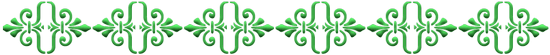 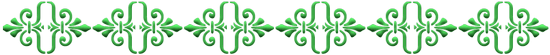 ( тыс. руб.)
2020 год, млрд. рублей
81,3	2 284,2
ДОХОДЫ
ПРОФЕЦИТ
2 202,9
РАСХОДЫ
10
Основные характеристики муниципального бюджета
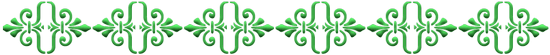 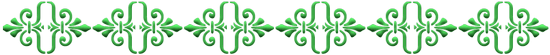 ( тыс. руб.)
РАСХОДЫ БЮДЖЕТА - экономические отношения, связанные с распределением фонда денежных средств государства и его использованием по отраслевому, ведомственному, целевому и территориальному назначению
ДОХОДЫ БЮДЖЕТА - поступления в бюджет  денежных средств,  которые формируются  на основании налоговых,  неналоговых доходов и безвозмездных  поступлений
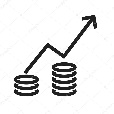 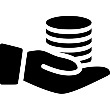 Структура доходов от общего  объема доходов в 2020 году
                                      2 102 583,7  тыс. руб.
Профицит в 2020 году  составил  46 118,3 тыс. руб.
11
Изменения поступления налоговых и неналоговых доходов в бюджет 
в 2020-2021 годах
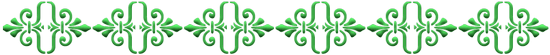 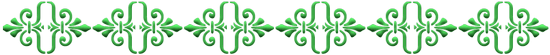 15%
НДФЛ 
(с дохода свыше 5 млн.руб.)
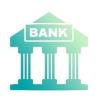 13%
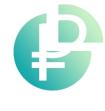 НДФЛ с % банковских вкладов
Изменение порядка зачисления штрафов
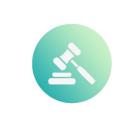 -3,2 млн.руб.
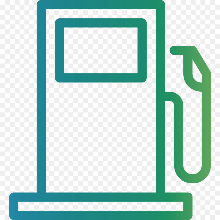 Поэтапная передача акцизов в региональный бюджет
ВСЕГО
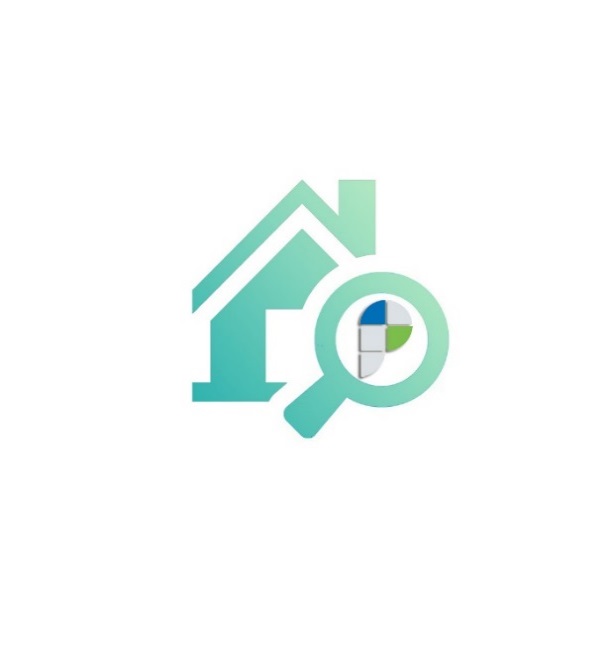 Утверждение результатов государственной кадастровой оценки земельных участков РБ с 01.01.2020г.
-19,1 млн.руб.
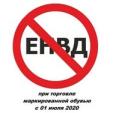 Отмена ЕНВД с 01.01.2021г.
-4,7 млн.руб.
-8,0 млн.руб.
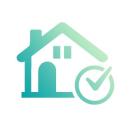 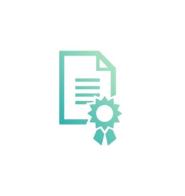 Отмена налога на имущество организаций для бюджетных, казенных и автономных учреждений 
с 01.01.2020г.
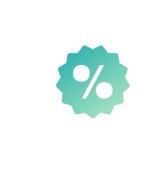 Расширение перечня видов деятельности по патенту
Продление «налоговых каникул» для ИП по патенту и УСН
-3,2 млн.руб.
12
Доходы бюджета муниципального района Мелеузовский район 
Республики Башкортостан
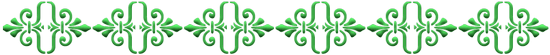 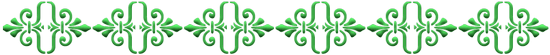 13
Доля налоговых и неналоговых поступлений от крупнейших промышленных предприятий муниципального района Мелеузовский район Республики Башкортостан
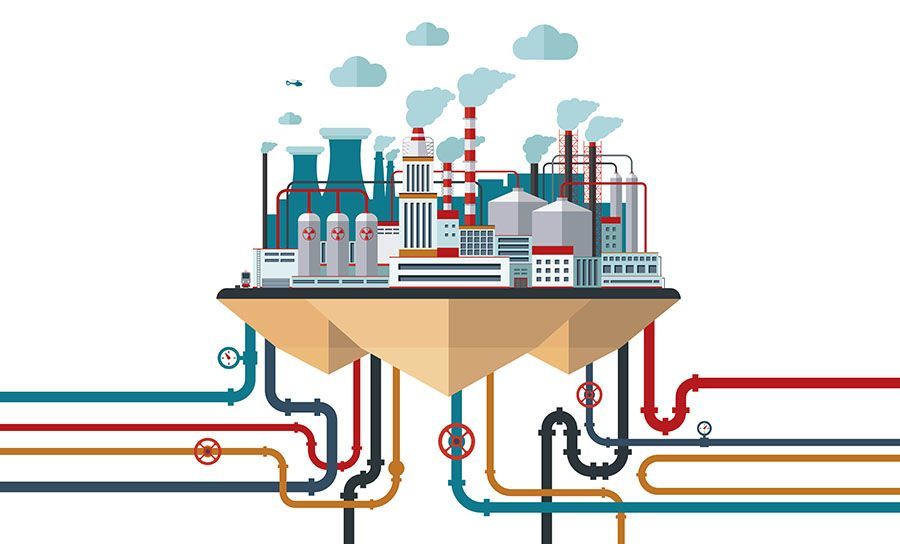 общего объема налоговых и неналоговых доходов МР Мелеузовский район формируют 10 организаций
20 %
ОАО "Мелеузовские минеральные удобрения"
4,9%
ГАЗПРОМ
1,0%
ООО Птицеводческий комплекс «Урал»
3,6%
1,1%
ООО «Дружба»
ОАО Мелеузовский ЗЖБК
2,6%
ОАО Мелеузовские тепловые сети
1,1%
1,8%
3,6, 1%
ФКУ ИК-7
1,1,2%2%
1,2%
Мелеузовский молочно-консервный комбинат
00,0
ОАО Мелеузовский сахарный завод
1,7%
1,2%
ООО Трансспецсервис
14
Безвозмездные поступления из бюджетов других уровней
2020 год
Дотации
170,2 млн.руб.
1403,3
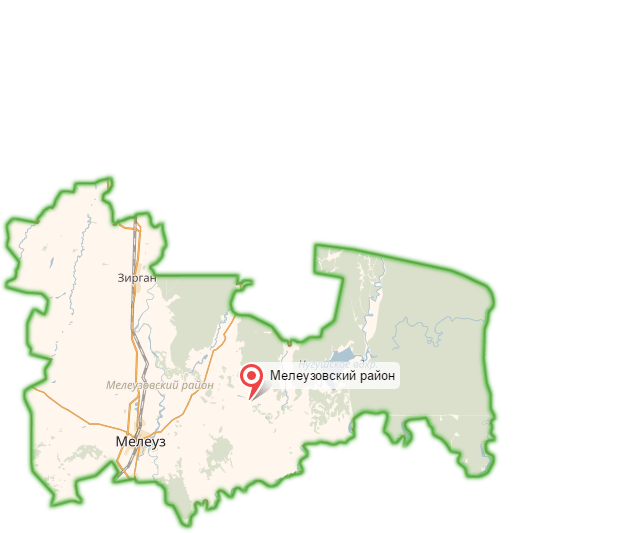 Субсидии
299,3 млн.руб.
Субвенции
781,6 млн.руб.
Иные МБТ
152,2 млн.руб.
+ 7,1 %
+ 15,7 %
15
Объем и структура налоговых льгот (расходов) по муниципальному району Мелеузовский район Республики Башкортостан
16
Расходы бюджета муниципального района Мелеузовский район 
Республики Башкортостан
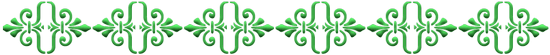 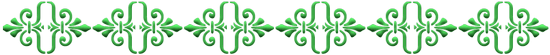 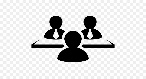 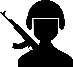 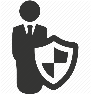 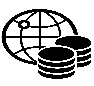 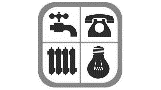 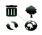 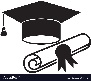 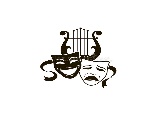 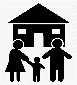 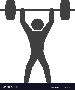 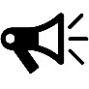 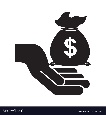 17
Расходы бюджета муниципального района Мелеузовский район на общегосударственные вопросы, в тыс.руб
Включает расходы на обеспечение деятельности органов местного самоуправления и реализацию муниципальных функций, связанных с общегосударственным управлением. Кроме того, за счет субвенций из бюджета Республики Башкортостан по данному разделу предусмотрены расходы на реализацию переданных Республикой Башкортостан государственных полномочий по образованию и обеспечению деятельности комиссии по делам несовершеннолетних и защите их прав, по обеспечению деятельности административной комиссии, организации и осуществлению деятельности по опеке и попечительству, составлению и изменению списков в присяжные заседатели судов общей юрисдикции, организации и проведению Всероссийской переписи населения.
18
Расходы бюджета муниципального района Мелеузовский район на национальную оборону, в тыс.руб
Включены расходы, направленные на финансовое обеспечение переданных органам местного самоуправления поселений муниципального района Мелеузовский район РБ федеральных полномочий по первичному воинскому учету на территориях, где отсутствуют военные комиссариаты.
Причины отклонения фактического выполнения :

Мобилизационная и вневойсковая подготовка: Увеличение расходов в 2020 году по сравнению с 2019 годом на 17,7% по разделу связано с увеличением объема субвенций из федерального бюджета на осуществление первичного воинского учета на территориях, где отсутствуют военные комиссариаты.
19
Расходы бюджета муниципального района Мелеузовский район на национальную безопасность и правоохранительную деятельность, в тыс.руб
Включает расходы на защиту населения и территории от чрезвычайных ситуаций природного и техногенного характера
Причины отклонения фактического выполнения :

 Обеспечение пожарной безопасности: приобретение сельскими поселениями противопожарного оборудования.
 Защита населения от ч/с : В 2020 годах произведен текущий ремонт АПК «Безопасный город» в городе Мелеуз, монтаж сплит-системы.
Другие вопросы в области национальной безопасности и правоохранительной деятельности: ввиду корон вирусной инфекции перевозка граждан Кыргызстана, размещение на территории муниципального района.
В сельских поселениях муниципального района Мелеузовский район расположены 16 пожарных частей с автопарком в 16  единиц техники и численностью 59 человек
20
Расходы бюджета муниципального района Мелеузовский район на национальную экономику, в тыс.руб
Включает расходы на реализацию полномочий в сфере сельского хозяйства, дорожного хозяйства, предпринимательской деятельности, землеустройства, архитектуры и градостроительства, организацию транспортного обслуживания населения.
Причины отклонения фактического выполнения:

 Сельское хозяйство и рыболовство: проектирование комплексной компактной застройки в д. Самойловка, д. Ташлыккуль.
Дорожное хозяйство: увеличение за счет ППМИ, текущий ремонт дорог в сельских поселениях Корнеевский сельсовет, Партизанский сельсовет, Зирганский сельсовет.
21
Расходы бюджета муниципального района Мелеузовский район на жилищно-коммунальное хозяйство, в тыс.руб
Включает расходы на реализацию полномочий мероприятий, связанных с созданием благоприятных условий проживания граждан, повышением надежности и эффективности работы коммунальной инфраструктуры.
Причины отклонения фактического выполнения по годам:

Коммунальное хозяйство: дополнительное выделение средств на осуществление мероприятий по переходу на поквартирные системы отопления и установке блочных котельных, на разработку проекта строительства магистрального газопровода высокого давления д.Корнеевка .
Благоустройство: были выделены дополнительные средства по программам «Городская среда», «Башкирские дворики», исполнение наказов депутатов, благоустройство.
22
Расходы бюджета муниципального района Мелеузовский район на охрану окружающей среды, в тыс.руб
Включает расходы на со финансирование по программе обустройства контейнерных площадок и приобретения контейнеров для мусора.
Установлено:
1039 евро контейнеров
 120 бункеров для крупногабаритных грузов
Обустроено: 318 контейнерных площадок
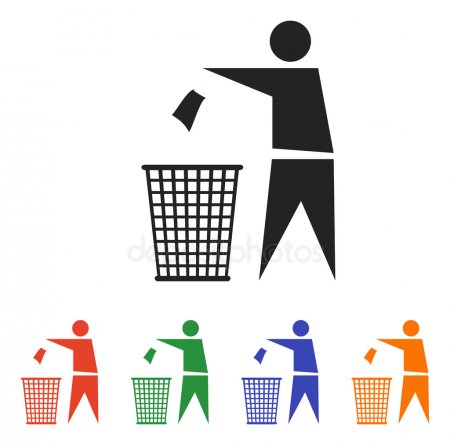 Ликвидировано 270 несанкционированных свалок
23
Расходы бюджета муниципального района Мелеузовский район на образование, в тыс.руб
Включает расходы на обеспечение доступности дошкольного образования, развитие общего образования и системы дополнительного образования, развитие молодых талантов, поддержку всех форм семейного устройства детей-сирот, укрепление материально-технической базы образовательных учреждений.
Причины отклонения фактического выполнения :
Дополнительное выделение средств из бюджета Республики Башкортостан на заработную плату АУП и вспомогательного персонала образовательных учреждений, а также текущий и капитальный ремонт зданий за счет средств местного бюджета.
24
Расходы бюджета муниципального района Мелеузовский район на культуру, в тыс.руб
Включает расходы на дальнейшее развитие культуры, сохранение историко-культурного наследия, создание условий для всестороннего развития личности, роста ее творческой инициативы, духовных и эстетических потребностей, поддержку социально-ориентированных некоммерческих организаций.
Причины отклонения фактического выполнения :
МБУ «Культурно-досуговый центр» - Приобретены автомобиль, мебель, одежда сцены, Арт - объект «Звезда» на день Победы, светильники светодиодные, шторы, газовых котлов в филиалы на сумму 2 595,8 тыс. руб.
МАУ «Городской дворец культуры» - Приобретены Макет «Катюша», гирлянды уличные, кондиционер (малый зал), мойка для автомобиля, музыкальные инструменты (кубыз, курай, домбра), прицеп тентов, кресло-коляска, сценические  и танцевальные костюмы на общую сумму 1 834,8 тыс. руб.
МАУК «Мелеузовская централизованная библиотечная система» - Произведен текущий ремонт окон в библиотеках (50 окон  в 12 библиотеках), текущий ремонт  здания Арслановской библиотека  общую сумму 1 098,4 тыс.руб.
МАУКИ «Мелеузовский историко-краеведческий музей» - Проведен текущий ремонт кровли, здания на 635,1 тыс. руб
МАУ «Детская школа искусств № 1» - Произведен  текущий ремонт кровли, здания на общую сумму 508,2 тыс. руб.  Приобретены костюмы, музыкальные инструменты мебель, музыкальная литература и полиграфическая продукция  на общую сумму      1220,4 тыс. руб
МАУ «Детская школа искусств» с. Зирган - Произведен ремонт концертного зала – 548,9 тыс. руб., устройство контейнерной площадки – 76457 руб., приобретены две гитары 25,1 тыс. руб.
25
Расходы бюджета муниципального района Мелеузовский район на социальную политику, в тыс.руб
Включает расходы на социальную поддержку и обеспечение жильем детей-сирот и детей, находящихся под опекой и попечительством, а также лиц из их числа, молодых семей, граждан, проживающих в сельской местности, и другие расходы  в данной сфере.
Причины отклонения фактического выполнения :

 Пенсионное обеспечение: проведение перерасчета в 2020 году доплаты к пенсии за выслугу лет гражданам, ушедшим на пенсию с муниципальной службы.
Социальное обеспечение населения: сокращение субсидий за счет средств РБ в 2020-2022 годах в связи с отражением в разделе «Охрана семьи и детства» расходов на социальную поддержку учащихся из многодетных семей на обеспечение льготным питанием и школьной формой.
Охрана семьи и детства: сокращение расходов в связи с отражением расходов по социальной поддержке, ранее планируемых в подразделе «Социальное обеспечение населения».
26
Расходы бюджета муниципального района Мелеузовский район на социальную политику, в тыс.руб
13 квартир
1 квартира
128 земельных участков
12
 сертификатов
8 сертификатов
27
Расходы бюджета муниципального района Мелеузовский район на физическую культуру и спорт, в тыс.руб
Включает расходы  на организацию и проведение физкультурных и спортивных мероприятий, подготовку и участие в международных, всероссийских, республиканских и иных спортивных мероприятиях, на муниципальную поддержку развития спорта.
Причины отклонения фактического выполнения :

 Физическая культура: Сокращение расходов в связи с новой корон вирусной инфекцией.
28
Расходы бюджета муниципального района Мелеузовский район на средства массовой информации, в тыс.руб
Включает расходы на реализацию конституционных прав граждан Российской Федерации по получению и распространению информации, доступу к культурным ценностям, а также обеспечение информированности граждан о деятельности органов местного самоуправления и важнейших событиях, происходящих в жизни района, распространение социально значимой информации, отвечающей интересам общества.
Причины отклонения фактического выполнения :

Телевидение и радиовещание: увеличение расходов в связи с удорожанием стоимости одной минуты вещания.
Периодическая печать и издательства: увеличение расходов в связи с удорожанием стоимости.
29
Расходы бюджета муниципального района Мелеузовский район Республики Башкортостан на исполнение муниципальных программ в 2017-2020 годах, млн.рублей
Муниципальная программа -это программа мероприятий по достижению  стратегических приоритетов и целей  социально-экономического развития. 
Применение муниципальных  программ призвано обеспечить  прямую взаимосвязь между  распределением ресурсов и фактическими или планируемыми результатами их  использования.
2 056,5
1 972,8
1 728,0
2019
2020
2018
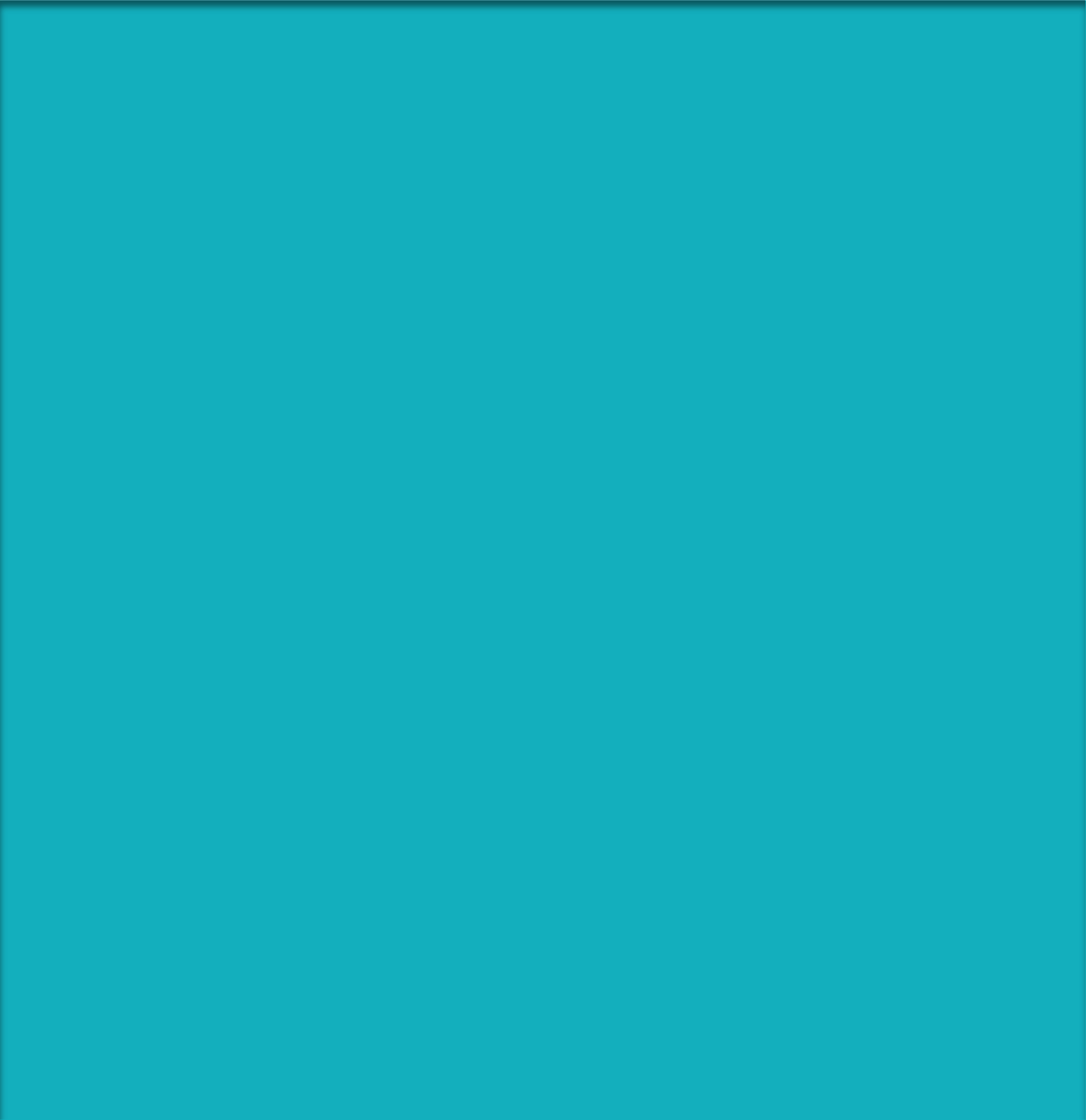 Развитие молодежной политики, физкультуры и спорта
Управление муниципальными финансами и муниципальным долгом
Развитие системы образования
2018-2019              2020
   169,7                    98,3
2018-2019              2020
   123,2                    57 ,1
2018-2019         2020
   2 290,0            1 161,4
Развитие сельского хозяйства и регулирование рынков сельскохозяйственной продукции, сырья и продовольствия
Развитие культуры
Развитие и поддержка малого и среднего предпринимательства
2018-2019              2020
   273,4                    140,8
2018-2019              2020
   29,7                      6,9
2018-2019              2020
   10,2                      4,1
Развитие системы жилищно-коммунального хозяйства, строительного комплекса и управления муниципальной собственностью
Дорожное хозяйство и транспортное обслуживание
Развитие муниципальной службы
2018-2019              2020
   193,6                    130,9
2018-2019              2020
   435,2                    361,2
2018-2019              2020
   163,4                   88,9
Укрепление единства российской нации и этнокультурное развитие народов
Обеспечение общественной безопасности
Снижение рисков и смягчение последствий чрезвычайных ситуаций природного и техногенного характера
2018-2019              2020
        0,1                    0
2018-2019              2020
   5,2                         0,7
2018-2019              2020
   7,1                        6,0
30
Муниципальные программы муниципального района Мелеузовский район Республики Башкортостан
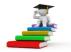 Муниципальная программа «Развитие системы образования муниципального района Мелеузовский район
 Республики Башкортостан»
Цели программы : 
     - обеспечение качества и доступности образования, соответствующего требованиям инновационного развития экономики, современным потребностям граждан Мелеузовского района, Республики Башкортостан;
    - развитие института замещающей семьи.
ЗАДАЧИ:
 Создать и развивать инфраструктуру учреждений дошкольного образования, обеспечивающей  доступность образования независимо от места проживания обучающихся;
 Создать условия для полноценного включения в образовательное пространство и успешной  социализации и самореализации всех категорий обучающихся учреждений общего образования;
3. Развить эффективную систему дополнительного образования обучающихся;
4. Реализовать меры по развитию информационно-образовательной и творческой среды в образовательных учреждениях;
5. Развить систему отдыха, оздоровления и дополнительной занятости детей, подростков и  учащейся молодёжи в каникулярное время;
6. Обеспечить полноценное психофизическое, социальное, культурное развитие обучающихся;
7. Развить кадровый потенциал, повышать престиж профессии педагога в муниципальном районе Мелеузовский район Республики Башкортостан;
8. Обеспечивать современные, качественные условия обучения и воспитания;
9. Оказать помощь семьям, оказавшимся в трудной жизненной ситуации, а также гражданам  имеющих право на поддержку государством в соответствии с законодательством;
10. Обеспечить государственную поддержку детям-сиротам, и детям, оставшихся без попечения  родителей, находящихся под опекой лил попечительством;
11. Обеспечить   государственную  поддержку граждан, исполняющих обязанности опекунов и  попечителей.
Ответственный исполнитель муниципальной программы - Муниципальное казенное учреждение Управление образования муниципального района Мелеузовский район Республики Башкортостан.
Достигнутые значения целевых индикаторов
31
Муниципальные программы муниципального района Мелеузовский район Республики Башкортостан
Муниципальная программа «Развитие системы образования муниципального района Мелеузовский район
 Республики Башкортостан»
Достигнутые значения целевых индикаторов
32
Муниципальные программы муниципального района Мелеузовский район Республики Башкортостан
Муниципальная программа «Развитие системы образования муниципального района Мелеузовский район
 Республики Башкортостан»
Школ – 20 ед.(с филиалами 39)
 10 451 учащихся
Педагогический состав - 702 чел.
Среднемесячная заработная плата – 32 734 руб.
Детских садов – 24 ед.(с филиалами 37)
 4 550 детей
Педагогический состав -411 чел.
Среднемесячная заработная плата – 31317 руб.
Учреждений доп. образования – 6 ед. и 1 лагерь «Спартаковец»
6 472  обучающихся
Педагогический состав - 78 чел.
Среднемесячная заработная плата – 31 874 руб.
В 10 начальных школах переоборудованы помещения под  пищеблоки и комнаты приема пищи
Обеспечение функционирования учреждений образования
На ремонт учреждений образования выделено более 38 млн.руб. 
Проведен ремонт кровли, пищеблоков, спортивных залов, заменены оконные блоки, во дворах школ устроены площадки для сдачи норм ГРО с тренажерами
В Гимназии №3 оборудована площадка для сдачи норма ГТО на 500 тысяч рублей и обустроена футбольное поле с искусственным покрытием на сумму 1 млн рублей
Во всех городских школах, СОШ с. Зирган и ДДЮТ обустроены контейнерные площадки для раздельного сбора мусора с приобретением разноцветных контейнеров на сумму 1 млн рублей.
Реализация национальных и региональных проектов в 2020  году 
«Поддержка местных инициатив» – благоустроена территория в МАДОУ №12 – 1 717 тыс. рублей;
«Современная школа» – в школах с. Воскресенское и Нордовка открыты центры образования цифрового и гуманитарного профилей «Точка роста». Проведен ремонт аудиторий в соответствии с фирменным брендбуком Федеральной сети «Точка роста». Поставлено современное оборудование: 3-D принтеры, шлем виртуальной реальности, мобильный класс, оборудование для кабинета ОБЖ и технологии;
«Цифровая образовательная среда», -  в СОШ №4, СОШ № 8 внедрена Цифровая информационная среда. Поставлено оборудование: мобильный класс, ноутбук учителя, интерактивная панель, МФУ, программное обеспечение.
Подвоз обучающихся к общеобразовательным учреждениям
Подвоз более 800 обучающихся к образовательным учреждениям осуществляется на 29 школьных автобусах;.  
Все автобусы оснащены тахографами, системой навигации и соответствуют всем требованиям для организации перевозки детей;
10 автобусов оборудованы автономными обогревателями салона марки «Webasto»;
В 2020 году получено 4 новых автобуса;
Обеспеченность подвозом составляет 98%.  
Организация горячего питания
Охват горячим питанием школьников с 1 по 4 классы – 4723 ребенка, 100%.
Охват горячим питанием школьников с 5 по 11 классы – 5341 ребенок, 96,3%.
В 2020 году дотация предоставлена 950 обучающимся из малоимущих семей, 472 обучающимся с ОВЗ, 119 детям-инвалидам, 1767 обучающимся из многодетных семей, 82 обучающимся предоставлена дотация как детям, жизнедеятельность которых объективно нарушена в результате сложившихся обстоятельств.
Стоимость питания в городских школах составляет 64 рубля в день, в сельских школах в среднем 55 рублей в день. 
Средняя стоимость родительской платы в детских садах за питание составляет в городских садах – 86 рублей, в сельских садах -73 рубля.
33
Муниципальные программы муниципального района Мелеузовский район Республики Башкортостан
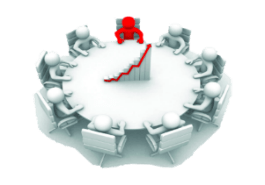 Муниципальная программа «Управление муниципальными финансами муниципального района Мелеузовский район
 Республики Башкортостан»
Цели программы : 
 - увеличить налоговые и неналоговые доходы консолидированного бюджета муниципального района до 2021 года в 1,2 раза к уровню 2015 года;
 - обеспечить качество управления муниципальными финансами на уровне не ниже II степени качества (по оценке Министерства финансов Республики Башкортостан);
 - обеспечить уровень долговой нагрузки в пределах 10 процентов доходов бюджета муниципального района Мелеузовский район РБ без учета безвозмездных поступлений.
ЗАДАЧИ:
 Организовать работу по повышению качества администрирования доходов  бюджета и совершенствованию налогового законодательства  муниципального района Мелеузовский район Республики Башкортостан;
2. Обеспечить качество организации бюджетного процесса;
3. Совершенствовать межбюджетные отношения, повысить эффективность оказания финансовой помощи бюджетам сельских и городского поселений  муниципального района Мелеузовский район Республики Башкортостан;
4. Обеспечить организацию и осуществление контроля в финансово-бюджетной сфере и в сфере закупок;
 Обеспечить эффективное управление муниципальным долгом  муниципального района Мелеузовский район Республики Башкортостан;
 Организовать централизацию бухгалтерского учета муниципальных  учреждений.
Ответственный исполнитель муниципальной программы - Финансовое управление администрации муниципального района Мелеузовский район Республики Башкортостан.
Достигнутые значения целевых индикаторов
34
Муниципальные программы муниципального района Мелеузовский район Республики Башкортостан
Достигнутые значения целевых индикаторов
35
Муниципальные программы муниципального района Мелеузовский район Республики Башкортостан
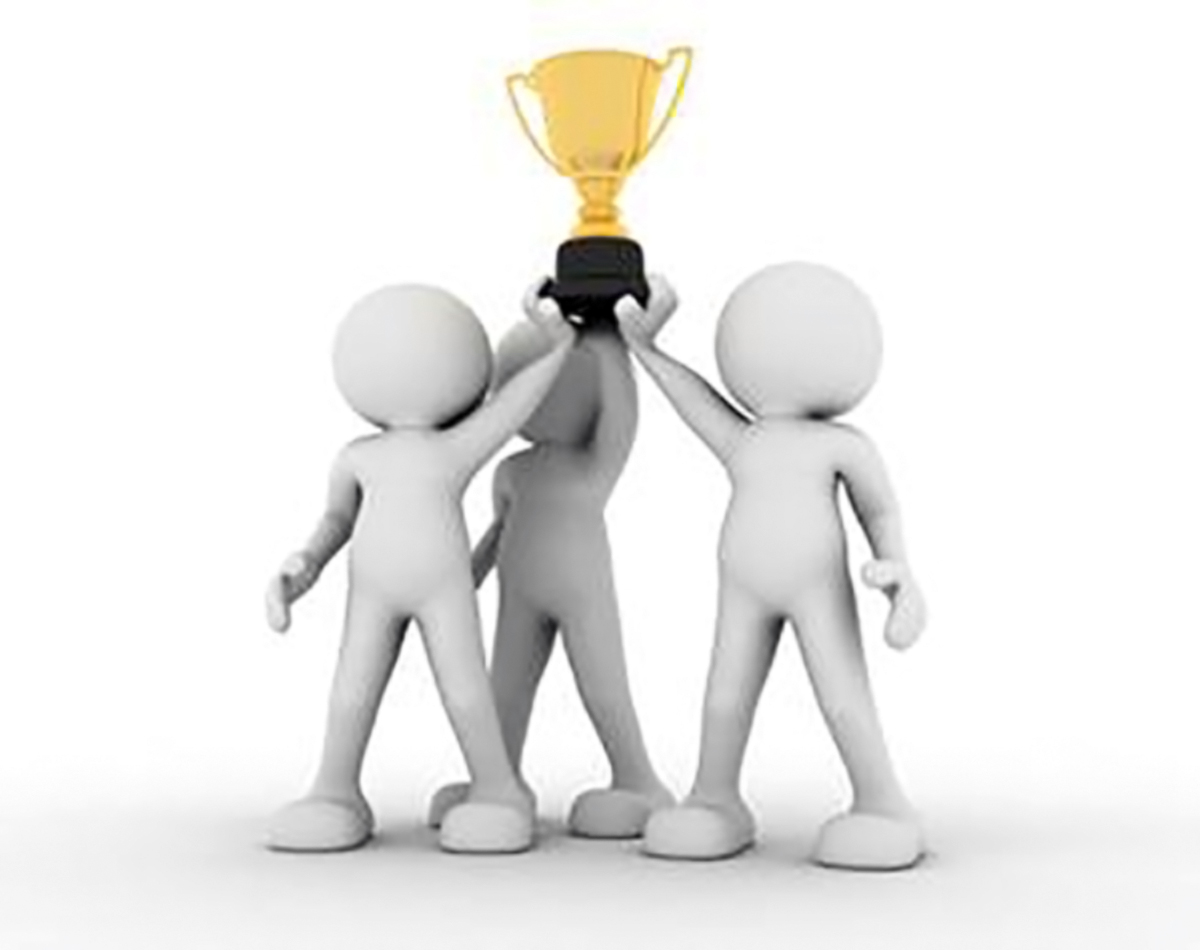 Муниципальная программа «Развитие молодежной политики, физической культуры и спорта муниципального района 
Мелеузовский район Республики Башкортостан»
Цели программы : 
 -  создание социально-экономических, организационных, правовых условий и гарантий социального становления и развития молодых граждан, их наиболее полной самореализации в интересах общества;
 - повышение физической активности и подготовленности всех возрастных групп населения;
 - создание условий для подготовки спортивного резерва и успешного выступления спортсменов Мелеузовского района в официальных республиканских, российских и международных соревнованиях.
ЗАДАЧИ:
 Создание условий для организации и проведения культурно-досуговых и зрелищных мероприятий с детьми и молодежью муниципального района Мелеузовский район Республики Башкортостан;
2. Повышение эффективности мероприятий, направленных на профилактику и социальных деструкций и вовлечение молодежи в социально активную деятельность;
3. Развитие массовой физической культуры и спорта среди населения муниципального района Мелеузовский район Республики Башкортостан, в том числе среди лиц с ограниченными возможностями здоровья;
4. Развитие системы подготовки спортивного резерва.
Ответственный исполнитель муниципальной программы - Сектор по делам молодежи администрации  муниципального района Мелеузовский район Республики Башкортостан.
Достигнутые значения целевых индикаторов
36
Муниципальные программы муниципального района Мелеузовский район Республики Башкортостан
Достигнутые значения целевых индикаторов
Уровень обеспеченности граждан спортивными сооружениями исходя из единовременной пропускной способности объектов спорта 68,2 %
В Мелеузовском районе функционирует 289 спортивных сооружений:
64 спортзала; 151 плоскостных спортивных сооружений; 5 бассейнов
Доля граждан среднего возраста, систематически занимающихся физической культурой и спортом, в общей численности граждан среднего возраста 42%
Доля детей и молодежи, систематически занимающихся физической культурой и спортом, в общей численности молодежи 86,6%
37
Муниципальные программы муниципального района Мелеузовский район Республики Башкортостан
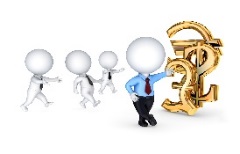 Муниципальная программа «Развитие и поддержка малого и среднего предпринимательства в муниципальном районе 
Мелеузовский район Республики Башкортостан»
Цель программы : 
 - создать благоприятные условия   для ведения предпринимательской деятельности в муниципальном районе Мелеузовский район Республики Башкортостан.
ЗАДАЧИ:
 Увеличить финансовый результат от всех видов предпринимательской деятельности;
2. Увеличить численность населения Мелеузовского района Республики Башкортостан, осуществляющего предпринимательскую деятельность и работающего в сфере малого и среднего предпринимательства;
3. Формирование благоприятного климата для развития малого и среднего бизнеса в муниципальном районе Мелеузовский район Республики Башкортостан;
4. Развитие прогрессивных технологий финансовой и инвестиционной поддержки, повышение доступности финансовых ресурсов для субъектов малого и среднего предпринимательства муниципального района Мелеузовский район Республики Башкортостан;
5. Создание эффективной инфраструктуры поддержки субъектов малого и среднего предпринимательства;
6. Развитие системы информационно-консультационной, научной и образовательной поддержки субъектов малого и среднего предпринимательства;
7. Содействие росту конкурентоспособности и продвижению продукции субъектов малого и среднего предпринимательства на товарные рынки;
8. Повышение престижа предпринимательской деятельности в муниципальном районе Мелеузовский район Республики Башкортостан;
9.  Развитие малого и среднего предпринимательства во всех отраслях и секторах экономики муниципального района Мелеузовский район Республики Башкортостан .
Ответственный исполнитель муниципальной программы - Отдел экономического развития, промышленности и инвестиций администрации муниципального района Мелеузовский район Республики Башкортостан.
Достигнутые значения целевых индикаторов
На поддержку СМСП выделено в 2019 году 5,5 млн.руб., в 2020 году 4,1 млн.руб.
Количество СМСП, получивших финансовую поддержку в 2019 году 11 единиц, в 2020 году 12 единиц.
Государственную услугу по оказанию единовременной финансовой помощи через Центр занятости получили: 5 человек на общую сумму 728 тыс.руб
Адресной социальной помощью на основании социального контракта воспользовались 13 граждан на 3 млн 250 тысяч рублей
38
Муниципальные программы муниципального района Мелеузовский район Республики Башкортостан
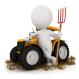 Муниципальная программа «Развитие сельского хозяйства и регулирование рынков сельскохозяйственной продукции,
 сырья и продовольствия в муниципальном районе Мелеузовский район Республики Башкортостан»
Цели программы : 
     -   увеличить производство продукции сельского хозяйства и её переработки; 
     -   предупреждение и ликвидация заразных и массовых незаразных заболеваний животных, защита населения от болезней, общих для человека и животных; 
     -   повысить финансовую устойчивость предприятий агропромышленного комплекса.
ЗАДАЧИ:
 Стимулирование увеличения производства основных видов сельскохозяйственной продукции и производства пищевых продуктов;
 Поддержка малых форм хозяйствования;
 Повышение уровня рентабельности в сельском хозяйстве для обеспечения его устойчивого развития;
 Стимулирование инновационной деятельности и инновационного развития агропромышленного комплекса;
 Повышение технической оснащенности в сельском хозяйстве;
 Улучшение ветеринарно-санаторной обстановки в сельском хозяйстве.
Ответственный исполнитель муниципальной программы - Отдел сельского хозяйства администрации муниципального района Мелеузовский район Республики Башкортостан.
Достигнутые значения целевых индикаторов
Объем отгруженной сельскохозяйственной продукции    4 786,1 млн. руб. (279,7%)
В районе функционируют:
 9 – сельскохозяйственных предприятий 
79 – крестьянских (фермерских) хозяйств и индивидуальных предпринимателей 
17,6 тысяч – личные подсобные хозяйства.
Приобретено сельскохозяйственной техники на 565 млн. руб.,
племенного скота 532 головы на 89,3 млн. руб
39
Муниципальные программы муниципального района Мелеузовский район Республики Башкортостан
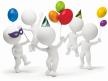 Муниципальная программа «Развитие культуры в муниципальном районе Мелеузовский район Республики Башкортостан»
Цели программы : 
  -  формирование единого культурного пространства, создание условий для выравнивания доступа населения к культурным ценностям, информационным ресурсам и повышения уровня удовлетворенности населения муниципального района Мелеузовский район Республики Башкортостан качеством предоставляемых услуг в сфере культуры и искусства;
 -  формирование открытого информационного пространства на территории муниципального района Мелеузовский район
ЗАДАЧИ:
 Создать благоприятные условия для устойчивого развития сферы культуры и искусства, сохранить культурное и историческое наследие, увеличить доступ населения к культурным ценностям и информации;
 Создать условия для эффективного развития системы дополнительного образования детей в сфере культуры и искусства;
 Обеспечение прав граждан в сфере информатизации и расширение информационного пространства на  территории муниципального района Мелеузовский район Республики Башкортостан
Ответственный исполнитель муниципальной программы -  Отдел культуры администрации муниципального района Мелеузовский район Республики Башкортостан.
Достигнутые значения целевых индикаторов
40
Муниципальные программы муниципального района Мелеузовский район Республики Башкортостан
Достигнутые значения целевых индикаторов
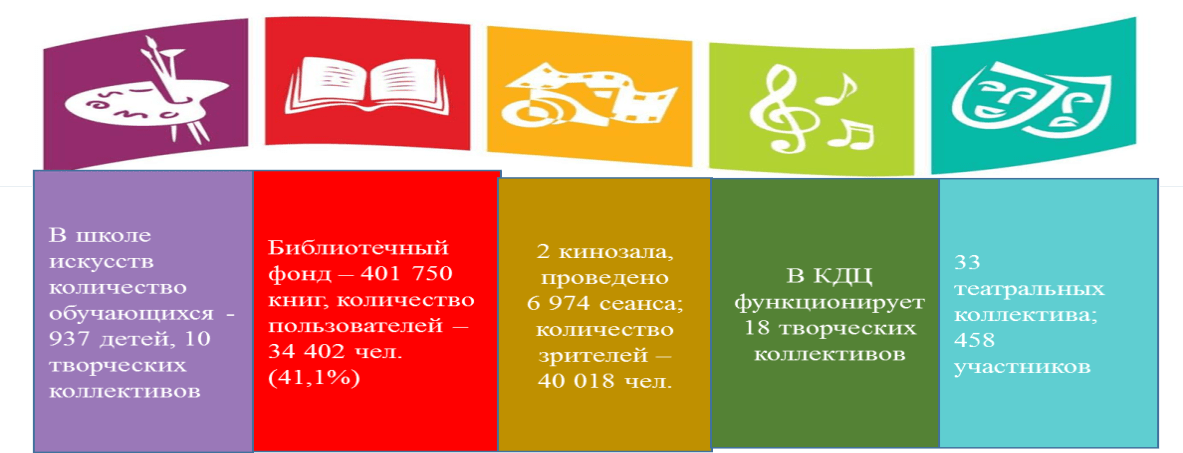 В Мелеузовском районе функционируют:
 МАУ «Городской Дворец культуры», 
МБУ «Культурно-досуговый центр» с 47 филиалами, 
МАУК «Централизованная библиотечная система» с 30 библиотеками,
 МАУ ДО «Мелеузовская  Детская школа искусств  №1», 
МАУ ДО «Детская школа искусств с. Зирган»,
 МАУКИ «Мелеузовский историко-краеведческий музей» с филиалом «Партизанский историко-краеведческий музей»
41
Муниципальные программы муниципального района Мелеузовский район Республики Башкортостан
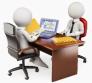 Муниципальная программа «Развитие муниципальной службы в муниципальном районе Мелеузовский район 
Республики Башкортостан»
Цель программы : 
   -   совершенствование организации муниципальной службы в муниципальном районе Мелеузовский район Республики Башкортостан, повышение эффективности исполнения муниципальными служащими своих должностных обязанностей.
ЗАДАЧИ:
1. Стимулирование органов местного самоуправления к наращиванию  социально-экономического потенциала муниципального образования;
2. Повышение профессиональной компетенции муниципальных служащих в  Мелеузовском районе; повышение привлекательности муниципальной  службы;
3. Организовать исполнение полномочий в части первичного воинского учета  на территориях сельских поселений;
4. Обеспечить проведение выборов в представительный орган местного самоуправления.
Ответственный исполнитель муниципальной программы -  Администрация муниципального района Мелеузовский район Республики Башкортостан.
Достигнутые значения целевых индикаторов
42
Муниципальные программы муниципального района Мелеузовский район Республики Башкортостан
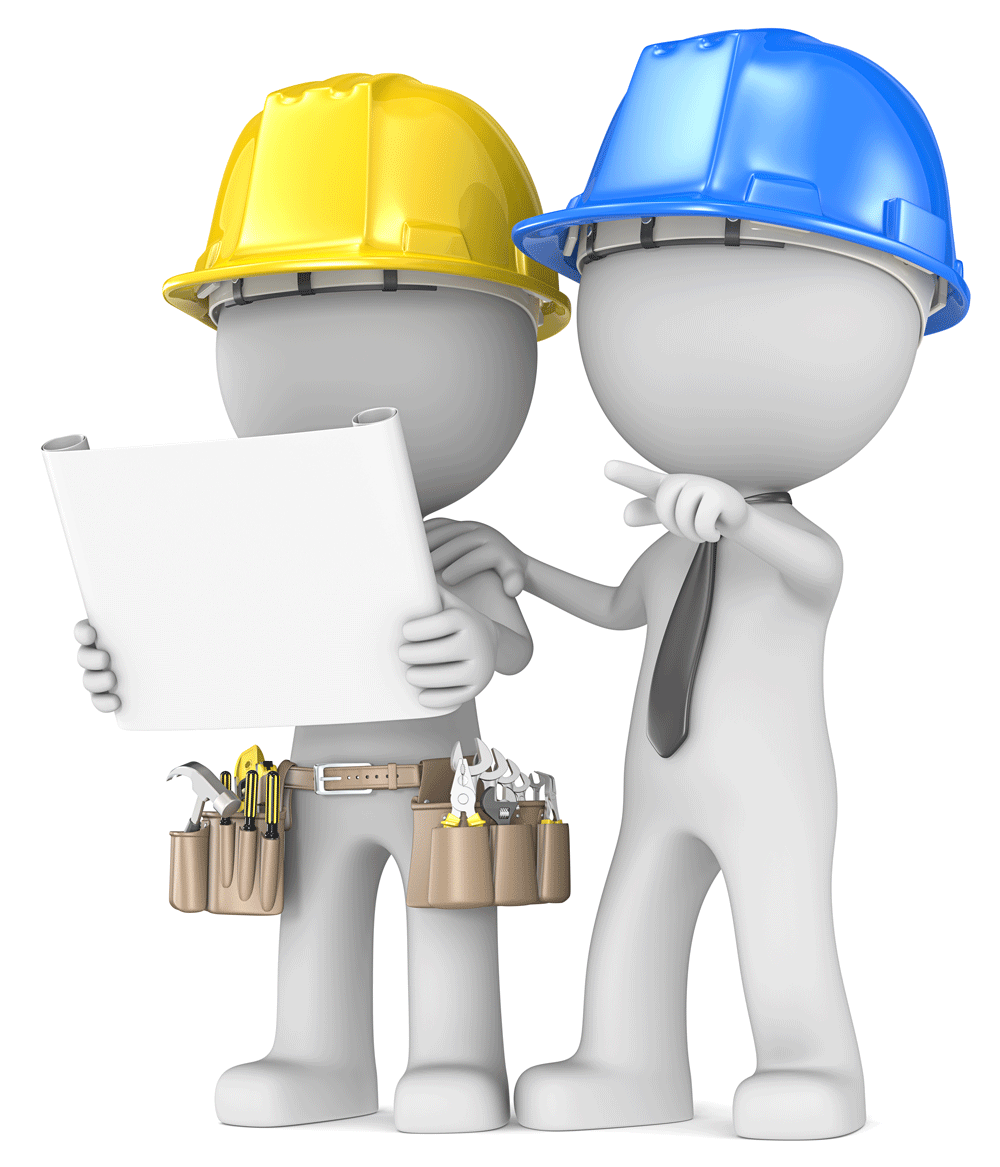 Муниципальная программа «Развитие системы жилищно-коммунального хозяйства, строительного комплекса и управления
 муниципальной собственностью муниципального район Мелеузовский район Республики Башкортостан»
Цели программы : 
- создать условия для обеспечения устойчивого роста объектов ввода жилья, повысить уровень обеспеченности жилыми помещениями
до 18 кв. м на 1 проживающего;
- создать благоприятные и комфортные условия для проживания населения;
- повышение качества оказания услуг и эффективности управления
в сфере жилищно-коммунального хозяйства;
- обеспечить гарантированность поставок коммунальных ресурсов при минимальных показателях потерь.
ЗАДАЧИ:
 Обеспечивать инфраструктурой, земельными участками для жилищной  застройки;
2. Обеспечить переселение граждан из аварийного жилья;
3. Обеспечить подготовку проектной документации и осуществление надзора в сфере строительства;
 Повысить уровень благоустройства населенных пунктов муниципального  района Мелеузовский район Республики Башкортостан;
 Обеспечить сферу жилищно-коммунального хозяйства района  профессиональными кадрами;
6. Модернизировать инженерные сети, повысить энерго и ресурс эффективность жилищно-коммунального хозяйства;
 Обеспечить жилыми помещениями граждан, перед которыми  государство имеет обязательства в соответствии с законодательством;
 Повышение эффективности управления объектов муниципальной  собственности, создания условий для обеспечения гарантийной защиты прав муниципальной собственности на объекты недвижимости;
 Повышение эффективности управления и распоряжения земельными  участками
Ответственный исполнитель муниципальной программы -  Отдел жилищно-коммунального хозяйства администрации муниципального района Мелеузовский район Республики Башкортостан.
Достигнутые значения целевых индикаторов
43
Муниципальные программы муниципального района Мелеузовский район Республики Башкортостан
Достигнутые значения целевых индикаторов
44
Муниципальные программы муниципального района Мелеузовский район Республики Башкортостан
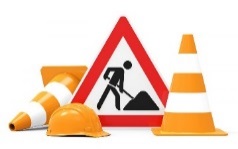 Муниципальная программа «Дорожное хозяйство и транспортное обслуживание муниципального район Мелеузовский район Республики Башкортостан»
Цель программы : 
 -  обеспечение устойчивости и сохранения существующей сети автомобильных дорог общего пользования, повышение их доступности для населения муниципального района Мелеузовский район Республики Башкортостан.
ЗАДАЧИ:
 Формирование единой дорожной  сети круглогодичной доступности  для населения муниципального  района Мелеузовский район Республики Башкортостан;
 Оказание мер социальной  поддержки населению района при  проезде на общественном  транспорте.
Ответственный исполнитель муниципальной программы -  Строительный отдел администрации муниципального района Мелеузовский район Республики Башкортостан.
Достигнутые значения целевых индикаторов
ремонт 29,4 км. на 54,9 млн. руб.
В городе Мелеуз 9,5 км. на 27,3 млн.руб.
В сельских населенных пунктах 19,9 км. на 27,7 млн.руб.
с. Антоновка – 2,8 км.;
д. Аптраково – 1,4 км.; 
д. Дарьино – 1,3 км.
д. Верхнеюлдашево – 6,0 км.;
д. Петропавловка – 2,0 км.;
с. Зирган – 2,3 км;
ул. Смоленская – 0,5 км.;
мкр. Солнечный – 4,5 км.;
мкр. Тугайлы, Питомник – 4,5 км.
межквартальные проезды МКД – 6 219,8 кв. м.
доля автомобильных дорог общего пользования местного значения, отвечающих нормативным требованиям увеличилась до 89,5 %
45
Муниципальные программы муниципального района Мелеузовский район Республики Башкортостан
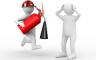 Муниципальная программа «Снижение рисков и смягчение последствий чрезвычайных ситуаций природного и техногенного
 характера в муниципальном районе Мелеузовский район Республики Башкортостан»
Цели программы : 
  -  последовательное снижение рисков чрезвычайных ситуаций, повышение безопасности населения муниципального района;     
  - обеспечение необходимых условий для безопасности жизнедеятельности и устойчивого социально-экономического развития муниципального района.
ЗАДАЧИ:
1. Снижение экономического ущерба и повышение  эффективности работы экстренных служб  муниципального района в критических условиях  и чрезвычайных ситуациях;
2. Создание (развитие) информационного обеспечения, совершенствование системы  связи и оповещения при чрезвычайных  ситуациях. Развитие единой системы  экстренного оповещения «Служба 112» на базе  МКУ «ЕДДС муниципального района»;
3. Обучение населения действиям в области защиты от чрезвычайных ситуаций  природного и техногенного характера, а  также правилам поведения в чрезвычайных  ситуациях.
Ответственный исполнитель муниципальной программы -  Отдел по мобилизационной работе, гражданской обороне, предупреждению и ликвидации чрезвычайных ситуаций администрации муниципального района Мелеузовский район Республики Башкортостан.
Достигнутые значения целевых индикаторов
46
Муниципальные программы муниципального района Мелеузовский район Республики Башкортостан
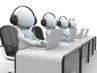 Муниципальная программа «Обеспечение общественной безопасности в муниципальном районе 
Мелеузовский район Республики Башкортостан»
Цель программы : 
 - обеспечить комплексную безопасность населения и объектов социальной инфраструктуры на территории муниципального района Мелеузовский район Республики Башкортостан.
ЗАДАЧИ:
1. Снизить уровень преступности в муниципальном района Мелеузовский район Республики Башкортостан к 2021 году на 10% к уровню 2015 года;
2. Предотвратить проявление терроризма и экстремизма в муниципальном района Мелеузовский район Республики Башкортостан ;
3. Обеспечить состояние наркоситуации в муниципальном района Мелеузовский район Республики Башкортостан к 2021 году как «удовлетворительное»;
4. Организация отдыха несовершеннолетних в муниципальном района Мелеузовский район Республики Башкортостан.
Ответственные исполнители муниципальной программы:
 - Отдел по мобилизационной работе, гражданской обороне, предупреждению и ликвидации чрезвычайных ситуаций администрации муниципального района Мелеузовский район Республики Башкортостан;
 - Отдел муниципального контроля и жизнеобеспечения администрации муниципального района Мелеузовский район Республики Башкортостан.
Достигнутые значения целевых индикаторов
47
Муниципальные программы муниципального района Мелеузовский район Республики Башкортостан
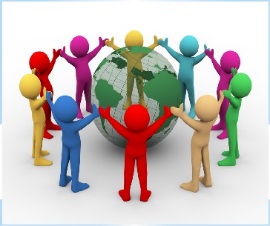 Муниципальная программа «Укрепление единства российской нации и этнокультурное развитие народов в 
муниципальном районе Мелеузовский район Республики Башкортостан»
Цели программы : 
- укрепить общероссийское гражданское самосознание, единство и духовную общность многонационального народа муниципального района Мелеузовский район Республики Башкортостан.
ЗАДАЧИ:
1. Укрепить гражданское единство и обеспечить гармонизацию межнациональных отношений;
2. Обеспечить сохранение и развитие этнической уникальности башкирского народа;
3. Сохранять многообразие культуры и языка народов муниципального района Мелеузовский район Республики Башкортостан.
Ответственный исполнитель муниципальной программы -  Отдел культуры администрации муниципального района Мелеузовский район Республики Башкортостан.
Достигнутые значения целевых индикаторов
48
Объем муниципального долга в муниципальном районе Мелеузовский район Республики Башкортостан
Верхний предел муниципального долга Администрации муниципального района Мелеузовский район Республики Башкортостан
на 1 января 2021 года
0 рублей
на 1 января 2022 года
0 рублей
на 1 января 2023 года
0 рублей
49
Региональные проекты муниципального района Мелеузовский район Республики Башкортостан
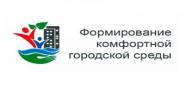 «Башкирский комфортный дворик»
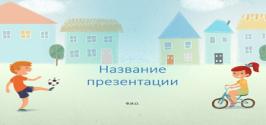 Обустройство набережной р. «Мелеузка» - 57 млн. руб.
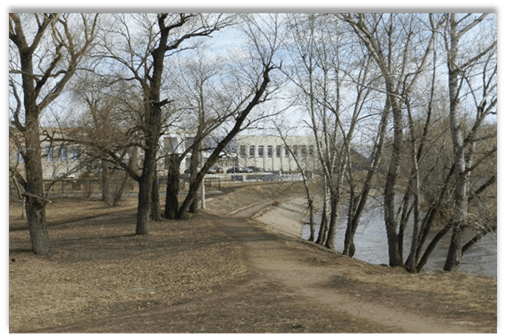 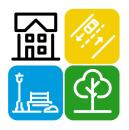 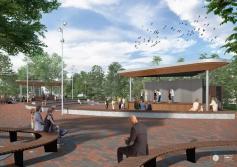 Благоустройство центральной площади проект «Березовый тракт»  на 90 млн. руб. 
(2021 г. – 37 млн. руб.)
22,5 млн.руб.
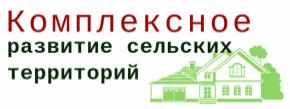 32 микрорайон, 
д. 11, 13, 14, 15, 18, 21, 22, 23
Площадь дворовой территории 36,5 тыс. кв. м.
Охват – 1316 жителей
2020 г. – 12,7 млн.руб.
2021 – 2025 годы 150 млн.руб.
с. Богородское (водоснабжение)
д. Самойловка
д. Ташлыкуль (водоснабжение, газоснабжение, освещение, транспортная сеть)
50
Программа поддержки местных инициатив
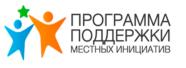 Республиканский бюджет –        10 011 тыс. руб.
Местный бюджет – 9 930 тыс.руб.
Средства физ. и юр. лиц. – 2 125 тыс.руб.
51
Исполнение наказов избирателей, адресованных депутатам законодательного органа в 2020 году
Исполнение наказов избирателей в 2020 году, тыс. рублей
52
Кто мы?
О нас
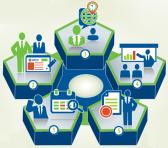 Администрация муниципального района Мелеузовский район Республики Башкортостан
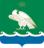 Спасибо за внимание!
Адрес: 453850, Республика Башкортостан, Город Мелеуз, ул.Воровского,11
График работы : с понедельника по пятницу - с 8-00 до 17-00; суббота, воскресенье – выходные дни. Обеденный перерыв – с 13-00          до 14-00. Прием граждан осуществляется по средам с 9.00 до 11.00 в кабинете 201.
Телефон приемной: +7(34764)3-14-42
Телефон канцелярии:+7(34764)3-04-32
Обратная связь: adm54@bashkortostan.ru 
Принять участие в опросах граждан на бюджетную тематику можно на сайте: https://meleuz.bashkortostan.ru/vote/771/
53